The ACTSS of Prayer
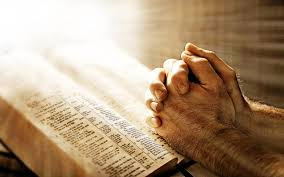 The apostles asked Jesus how to pray.
Luke 11:1
Now it came to pass, as He was praying in a certain place, when He ceased, that one of His disciples said to Him, "Lord, teach us to pray, as John also taught his disciples."
There are 5 parts to our prayers.
Here are the ACTSS of Prayer.
A
A doration
Highest level of praise
Don't bargain with God
Praise God for his love, mercy, kindness, forgiveness
Read the Pslams – see how David praised God
AC
Romans 7:24 O wretched man that I am! Who will deliver me from this body of death?
Isaiah 6:5 So I said: Woe is me, for I am undone! Because I am a man of unclean lips, And I dwell in the midst of a people of unclean lips;
A doration
C onfession
AC
Proverbs 28:14 He who covers his sins will not prosper, But whoever confesses and forsakes them will have mercy.
Acts 8:22 Repent therefore of this your wickedness, and pray God if perhaps the thought of your heart may be forgiven you.
A doration
C onfession
ACT
A doration
C onfession
T hanksgiving
Attitude of Gratitude
Count your Blessings
Ephesians 5:20 giving thanks always for all things to God the Father in the name of our Lord Jesus Christ
ACT
A doration
C onfession
T hanksgiving
Philippians 4:6 Be anxious for nothing, but in everything by prayer and supplication, with thanksgiving, let your requests be made known to God
ACT
Ephesians 3:17 And whatever you do in word or deed, do all in the name of the Lord Jesus, giving thanks to God the Father through Him. 
1 Thessalonians 5:18 in everything give thanks; for this is the will of God in Christ Jesus for you.
A doration
C onfession
T hanksgiving
ACTS
A doration
C onfession
T hanksgiving
S upplication
Make request, ask for:
Wisdom, Strength
Health, Children
Food, Church, Lost
Personal / Family needs
Concern for others
ACTSS
Have Thine Own Way, Lord
Jesus in the Garden
1 John 5:14 Now this is the confidence that we have in Him, that if we ask anything according to His will, He hears us.
James 4:15 Instead you ought to say, "If the Lord wills, we shall live and do this or that."
A doration
C onfession
T hanksgiving
S upplication
S ubmission
Conclusion
A son trying to move a stone 
 
Finally asked his father for help
 
Father said – You have never done your best, until you ask your father.